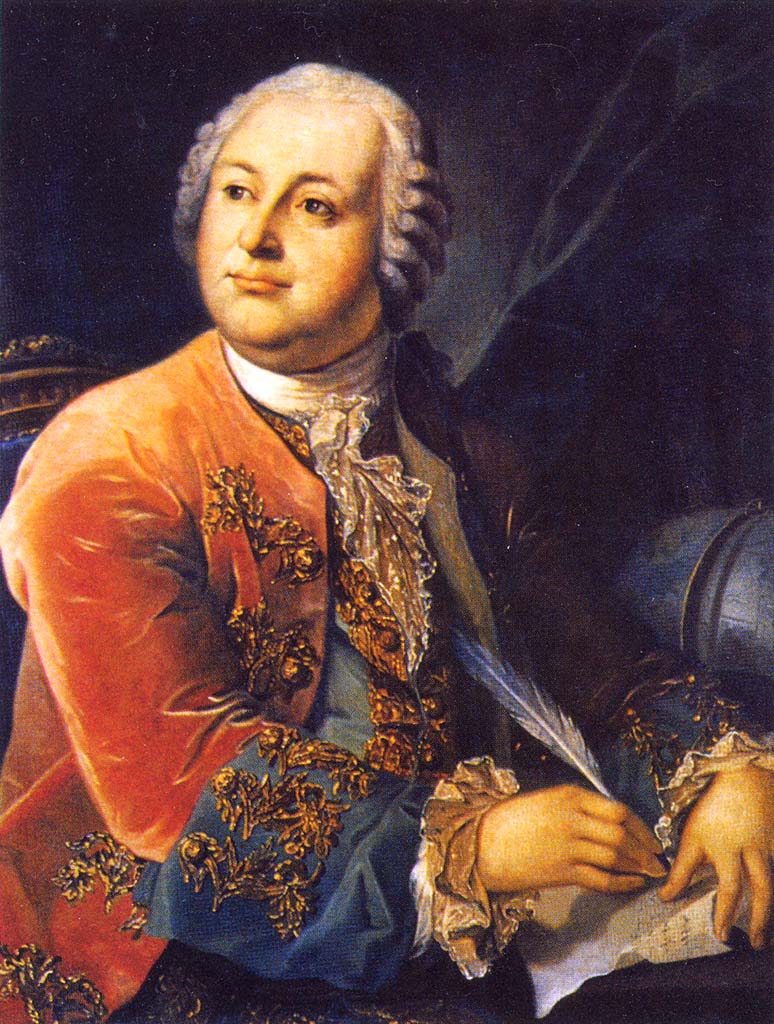 Михаил Васильевич Ломоносов 19 ноября 171115 апреля 1765
МБДОУ «Теремок» 
воспитатель: Сальникова Н.А.
Холмогорымузей Ломоносова
Памятник Ломоносовув селе Ломоносово г. Архангельск
Родина ЛомоносоваАрхангельская область
В 10 лет Михаил вышел в море с отцом. Судно называлось «Чайка»
Спасибо за внимание!